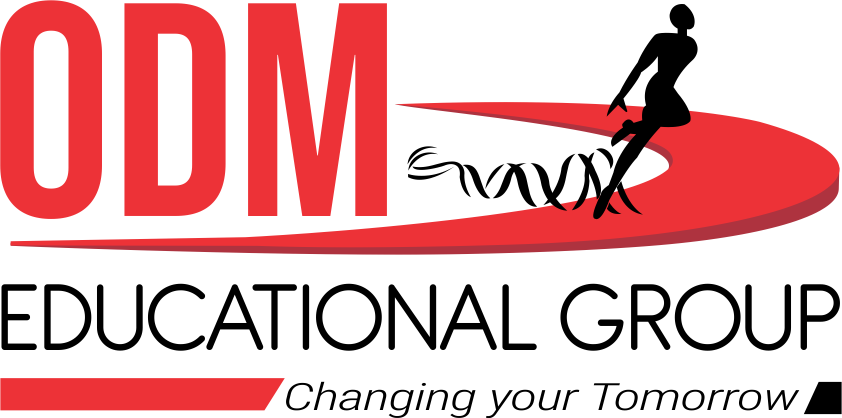 WELCOME TO  ODM ONLINE CLASS
CLASS-UKG
                         SUBJECT-MATHEMATICS
       T0PIC- SHAPES
                                   (BK PG 66 TO 69)
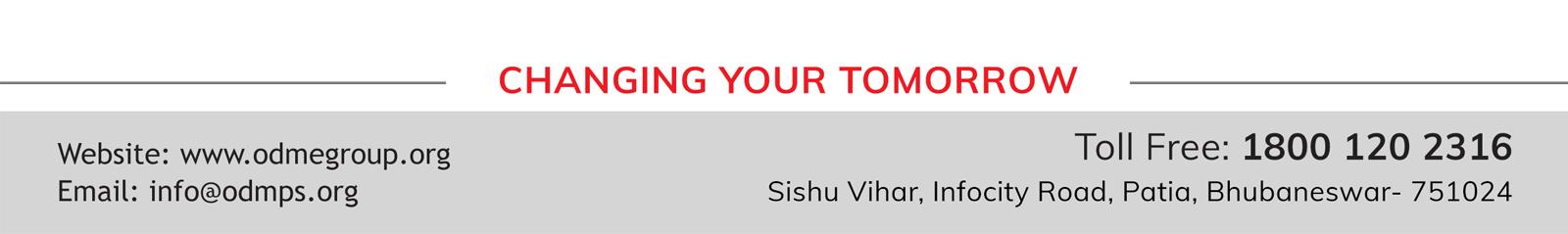 SHAPES
TODAY’S TOPIC-
RECTANGLE
SQUARE
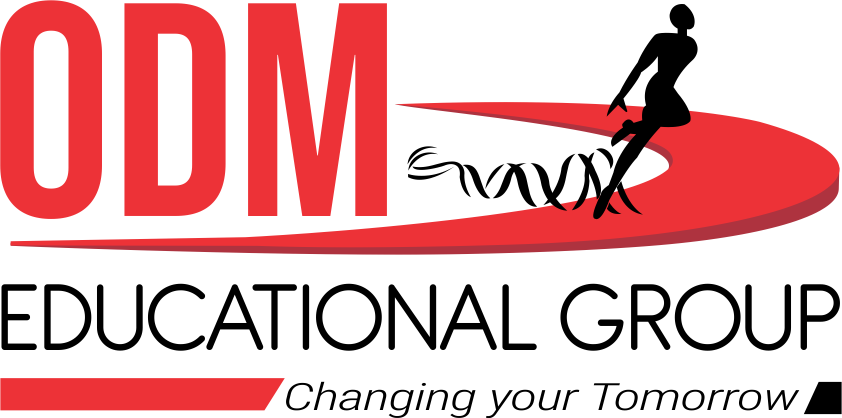 WHAT  IS  A  SHAPE  ?
SHAPE  IS  THE  OUTER  LAYER  
OR
  OUTLINE  OF  AN  OBJECT.
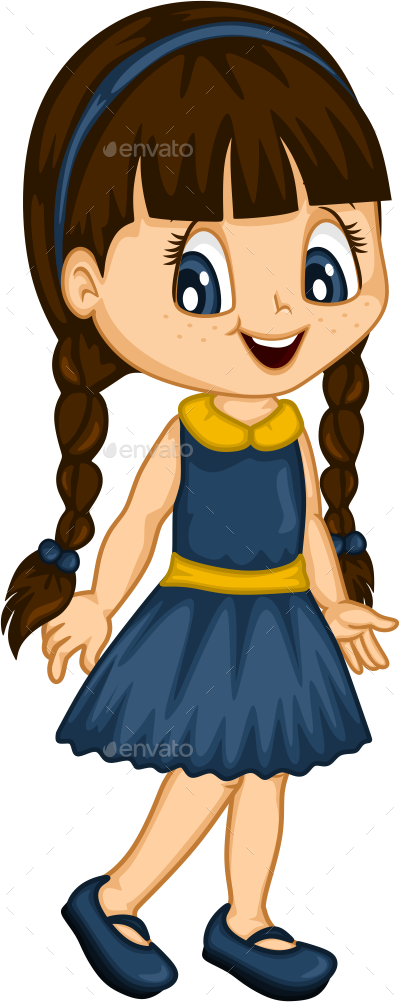 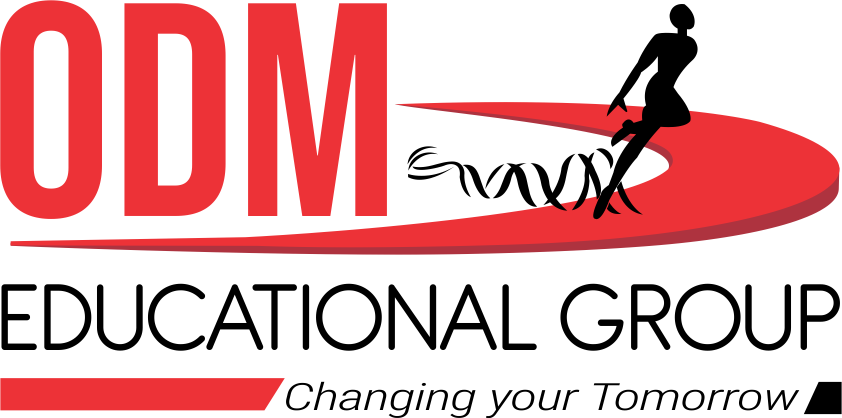 CAN YOU SAY  ?
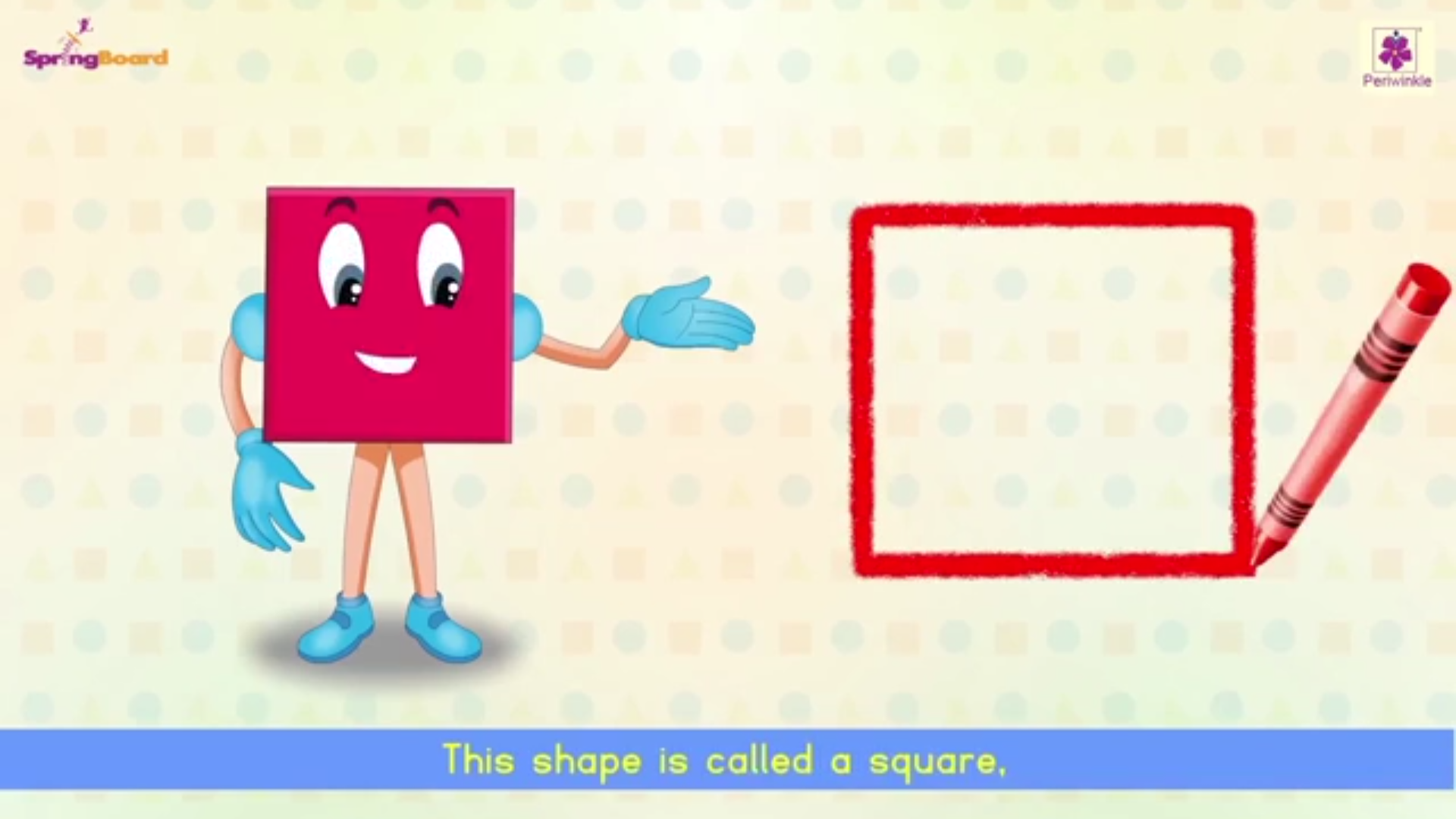 I AM A 
SQUARE
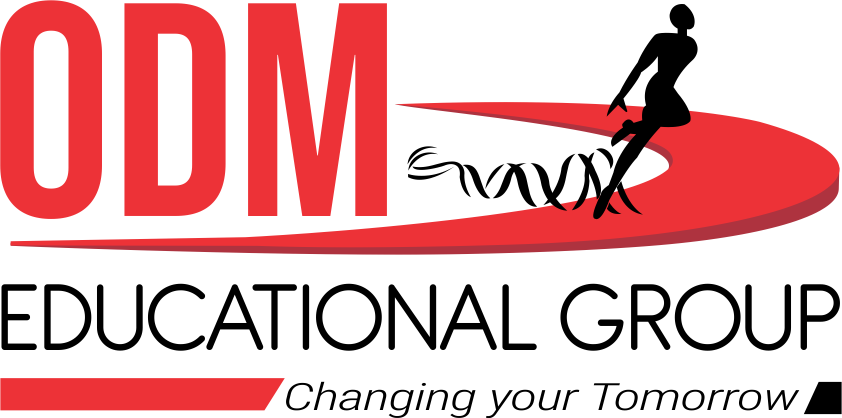 Who  am  I ?
CORNER 2
SIDE  2
CORNER 1
I am a  SQUARE.
I have 4 sides.
All my sides are equal.
I have 4 corners.
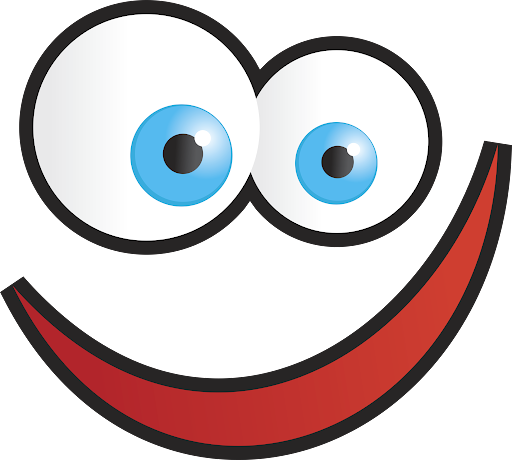 SIDE  3
SIDE 1
CORNER 4
CORNER 3
SIDE  4
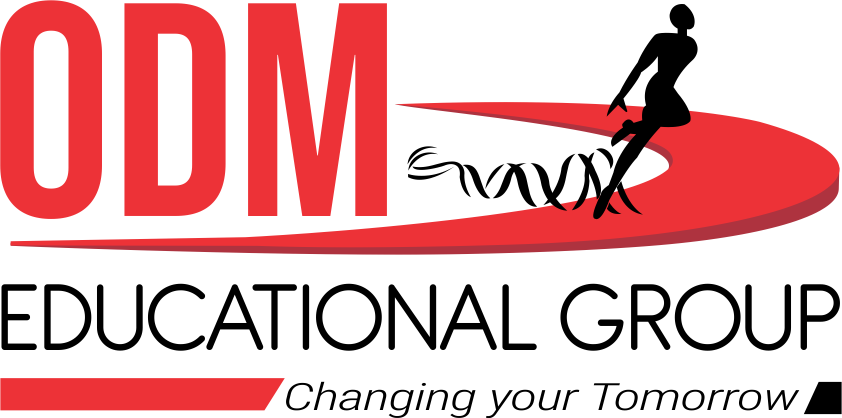 TICK       THE OBJECTS THAT ARE SQUARE.
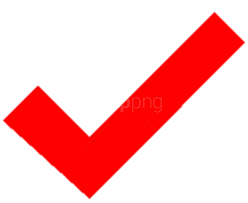 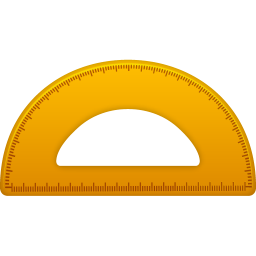 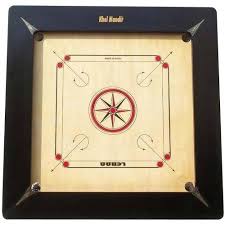 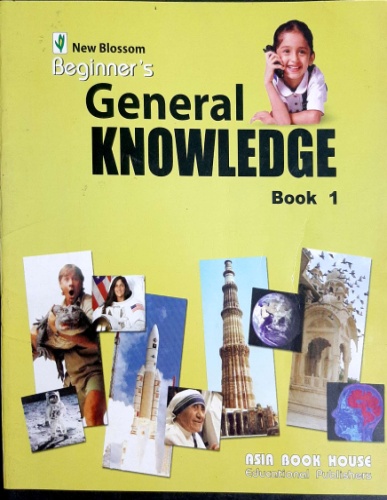 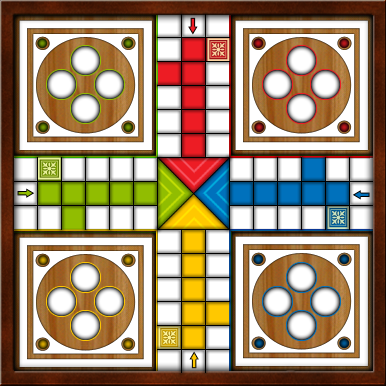 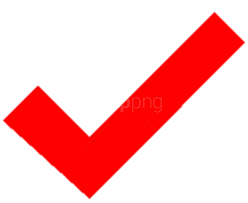 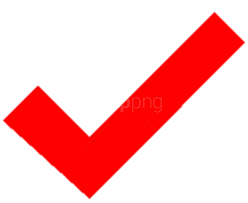 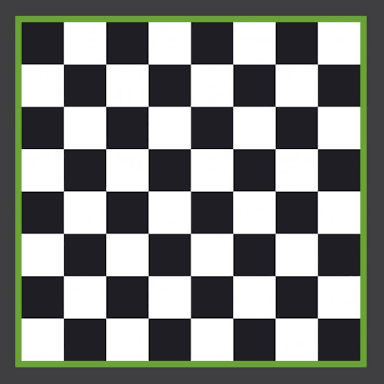 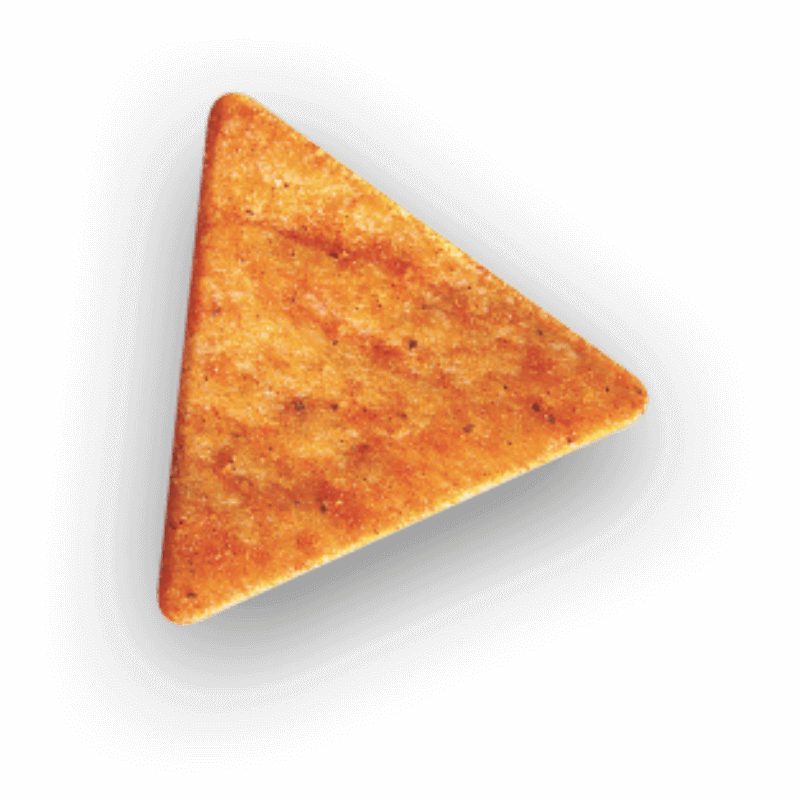 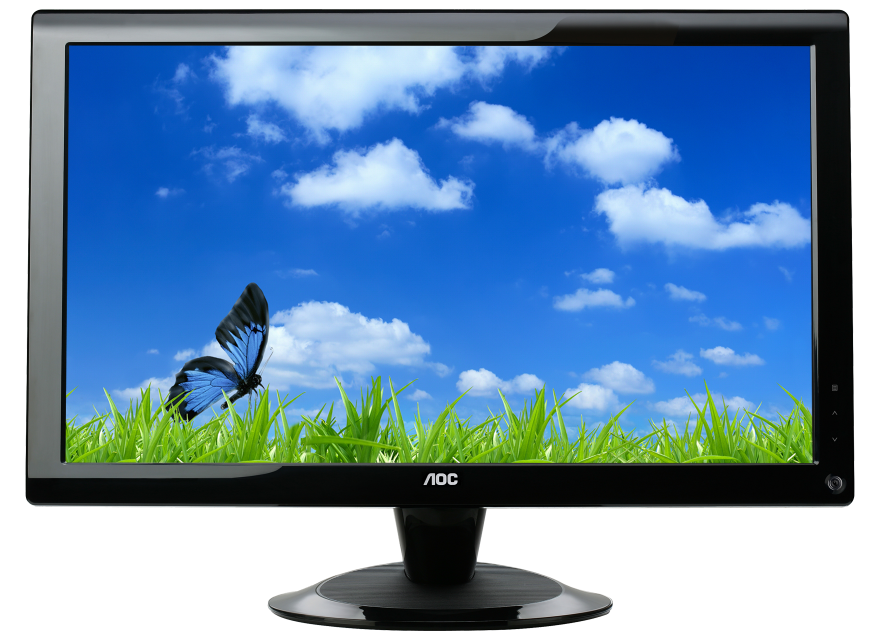 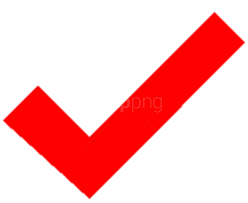 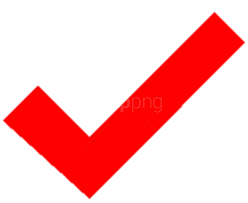 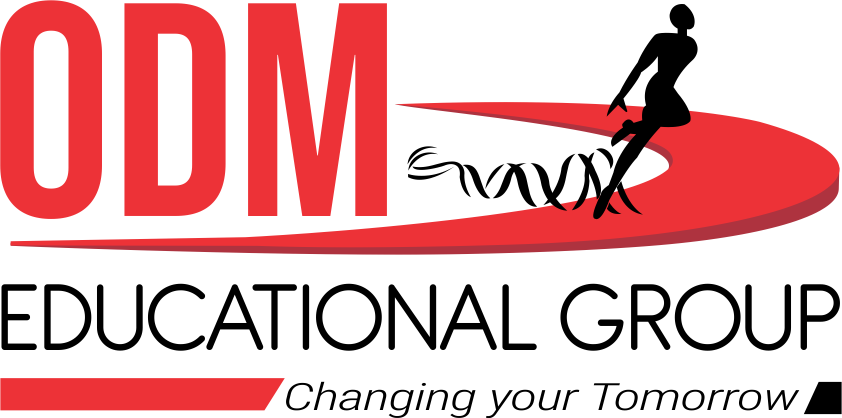 CAN YOU SAY  ?
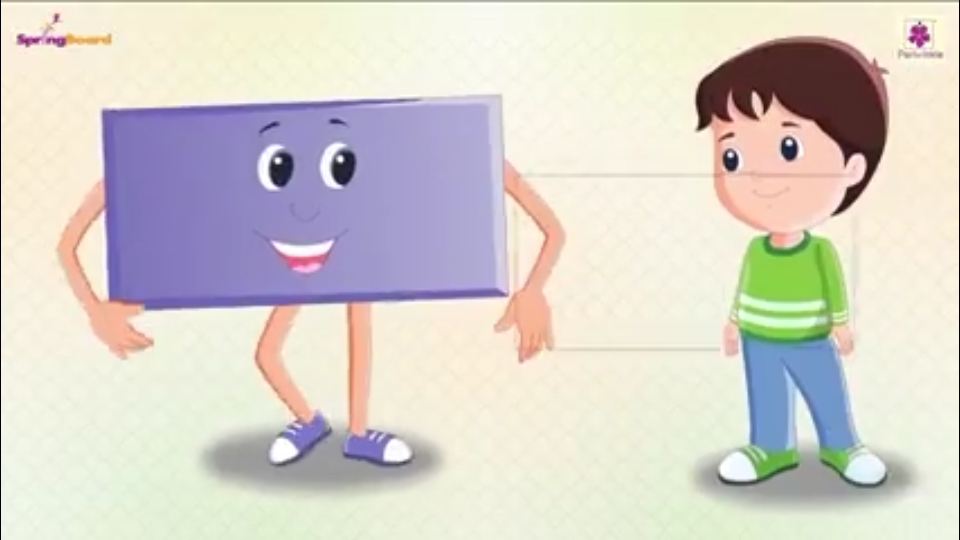 I AM A 
RECTANGLE
Who  am  I ?
A  RECTANGLE CAN BE LONG OR  TALL.
LONG                                                            
                          
                         TALL
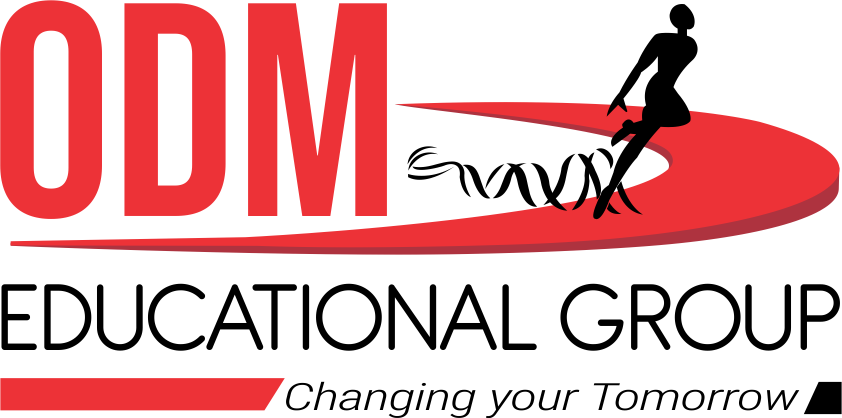 2
CORNER  1
CORNER  2
I am  a  RECTANGLE.
I have 4 sides.
I have 2 short sides.
I have 2 long sides.
My 2 opposite sides are equal.
I have 4 corners.
LONG  SIDE
3
1
SHORT SIDE
SHORT SIDE
CORNER  4
LONG  SIDE
CORNER 3
4
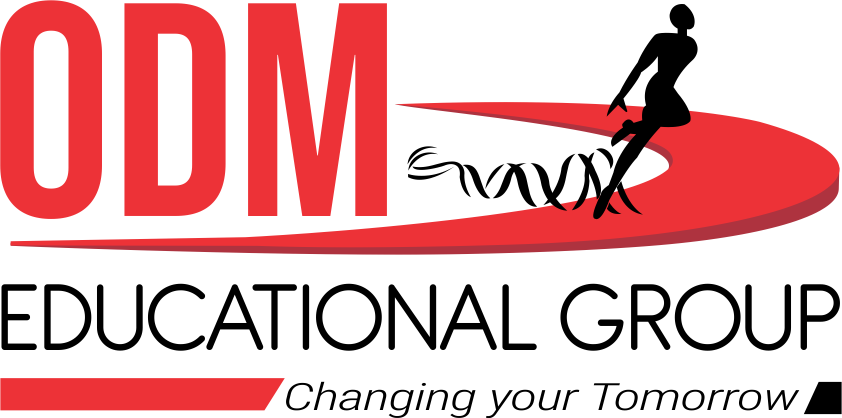 IDENTIFY   THE  OBJECTS & THEIR SHAPES.
Objects look like the shape of a rectangle.
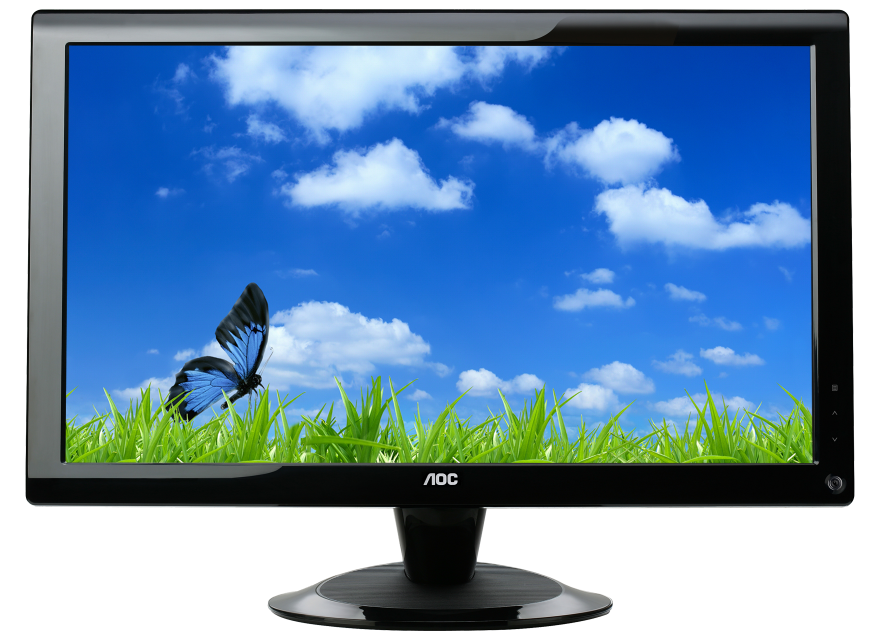 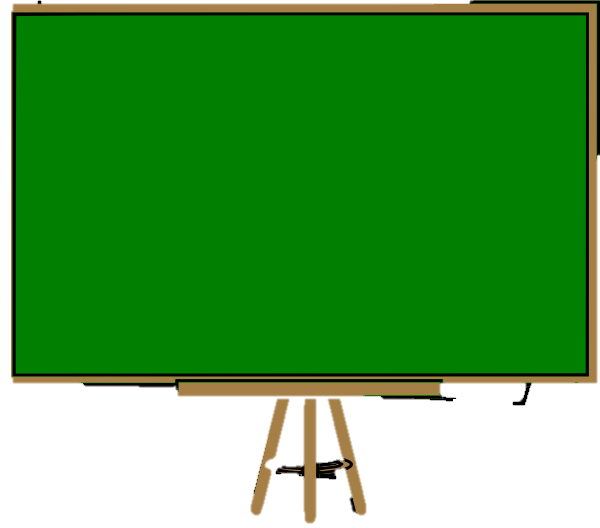 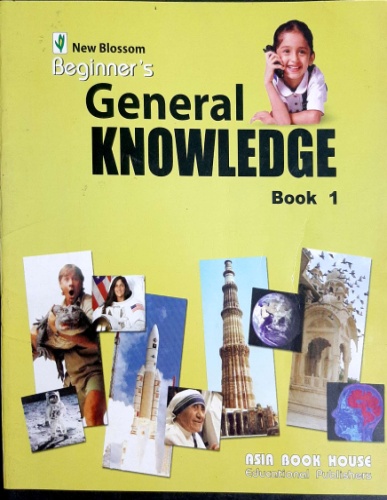 Blackboard
LCD  TV
Book
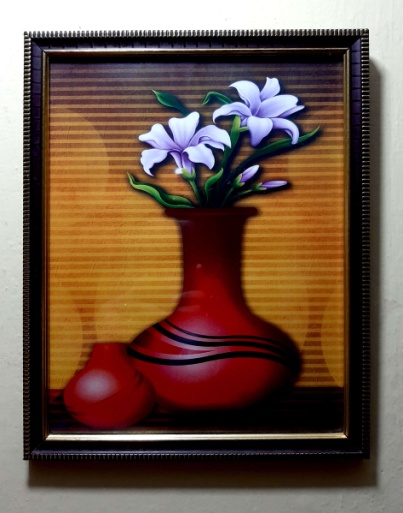 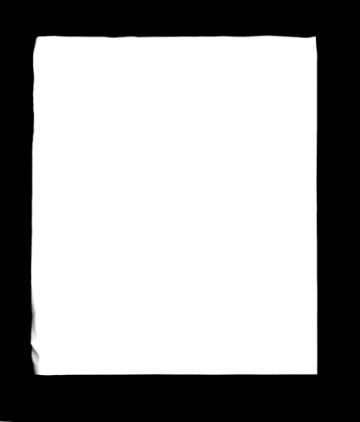 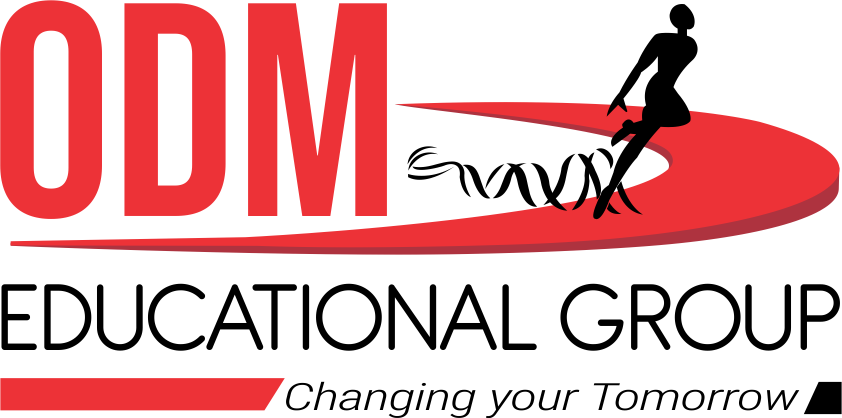 Plain paper
Photo frame
COLOUR THE SQUARES ORANGE AND RECTANGLES BLUE
CW
17.8.21
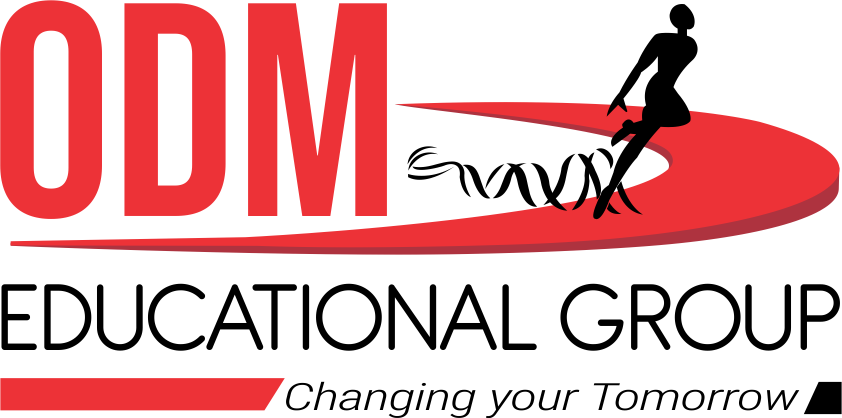 CW
17.8.21
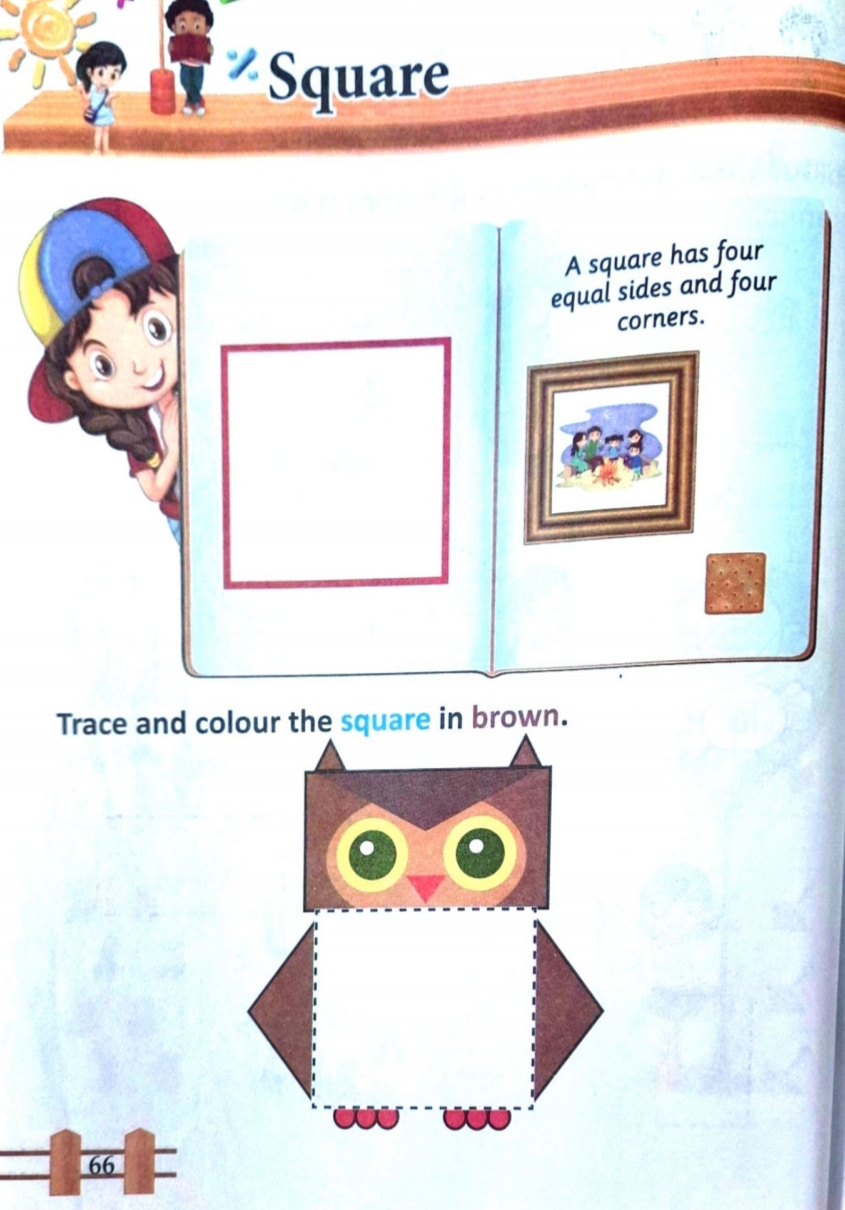 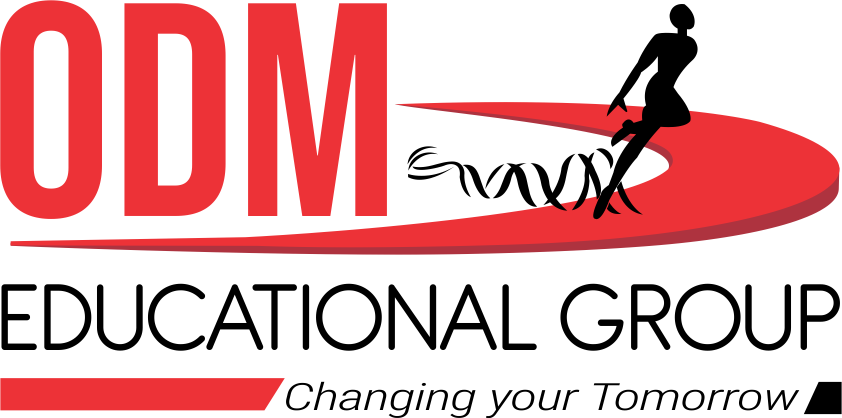 HW
17.8.21
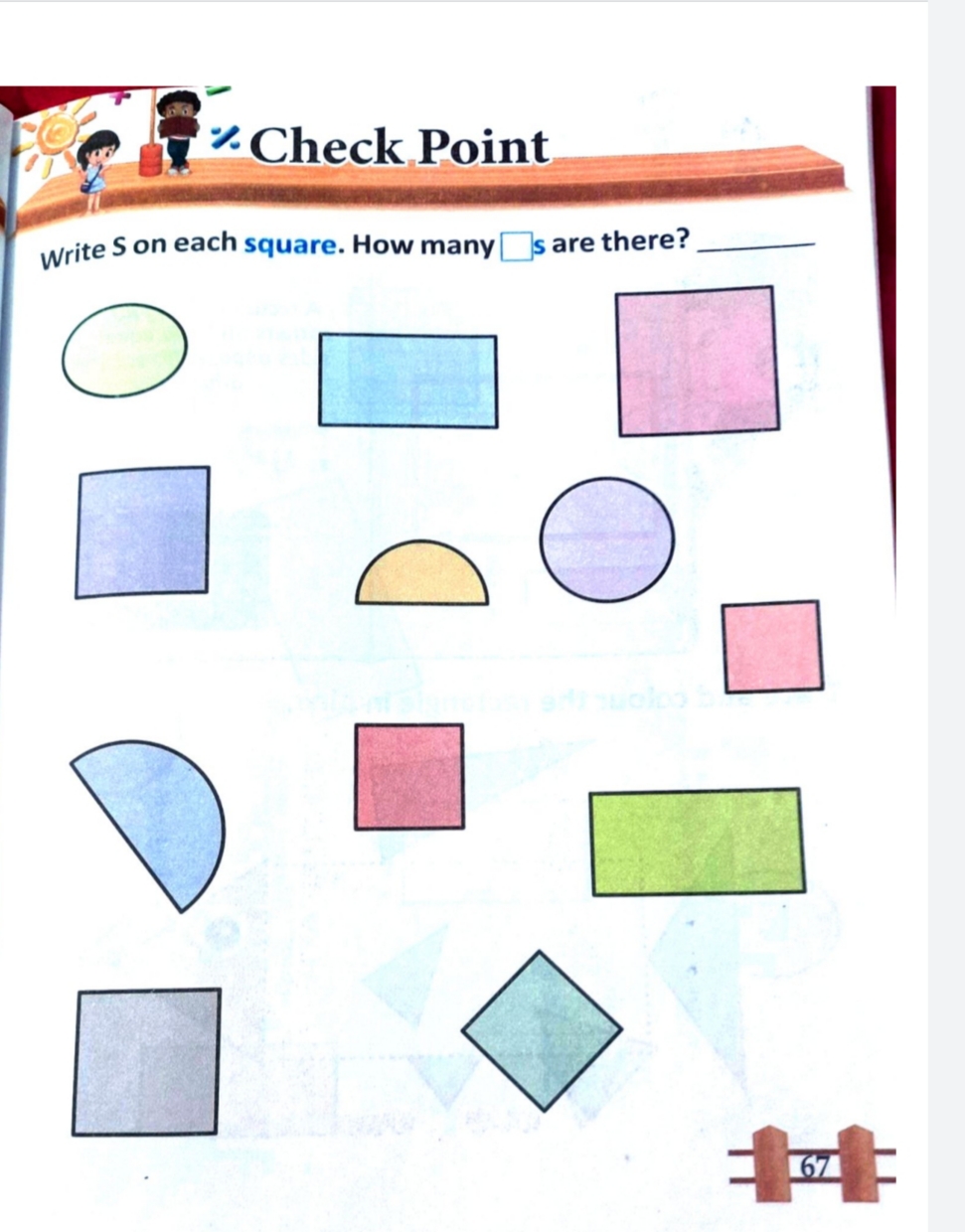 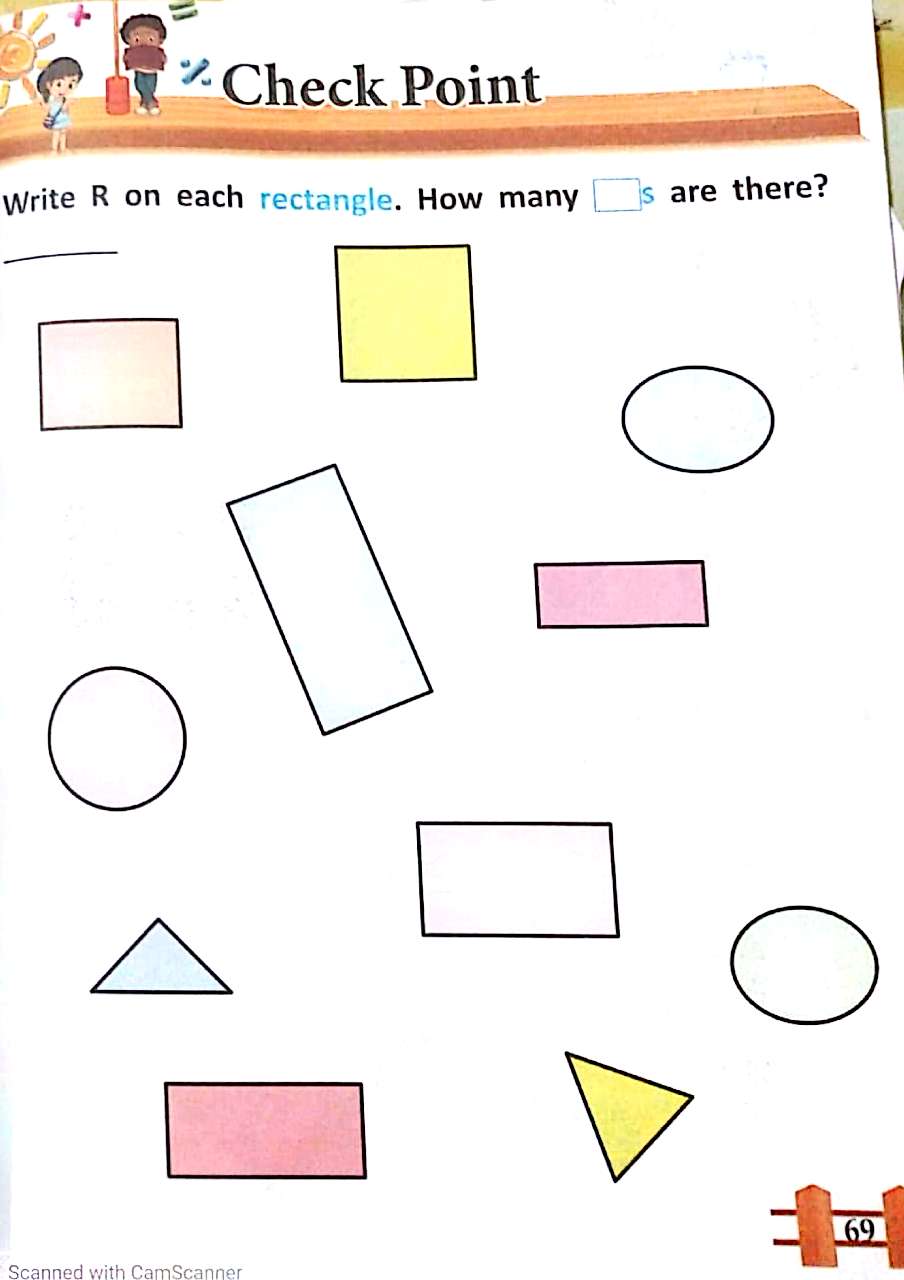 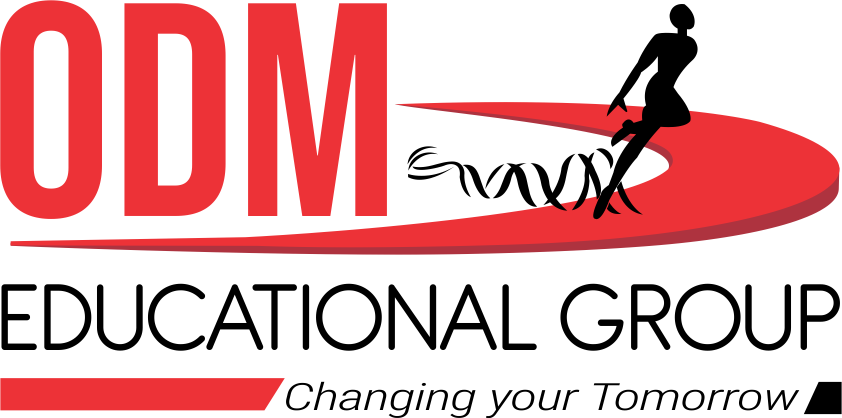 FUN ACTIVITY
Find the two missing things in the house and Put the correct shape in the proper place of the house.
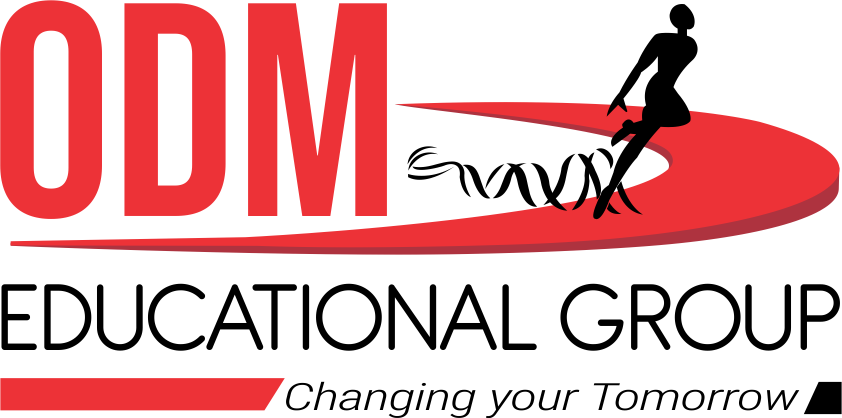 THANKING YOU
ODM EDUCATIONAL GROUP
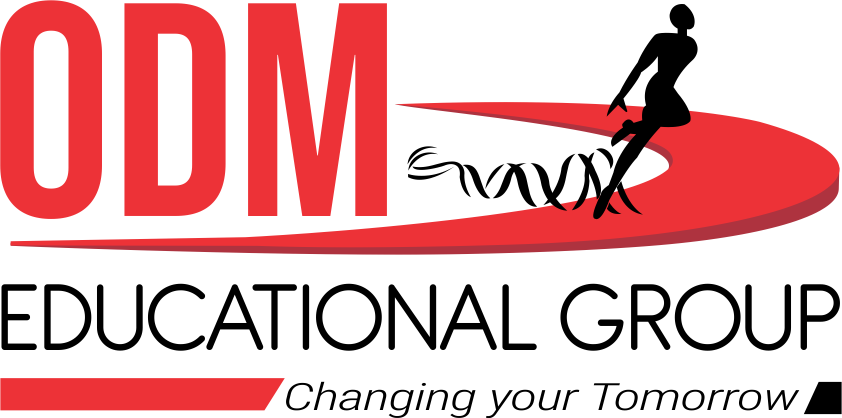